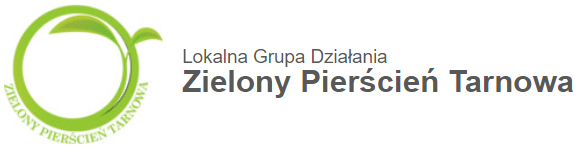 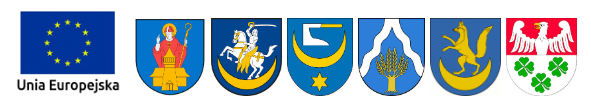 Lokalna strategia rozwoju w ramach perspektywy finansowej na lata 
2023-2027
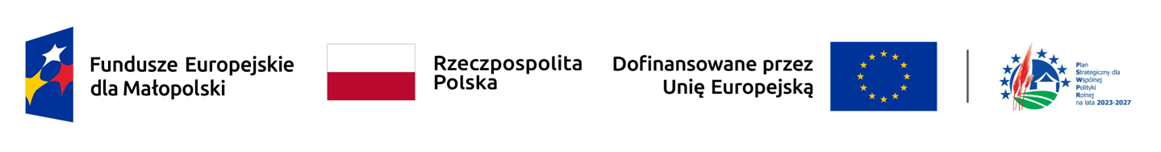 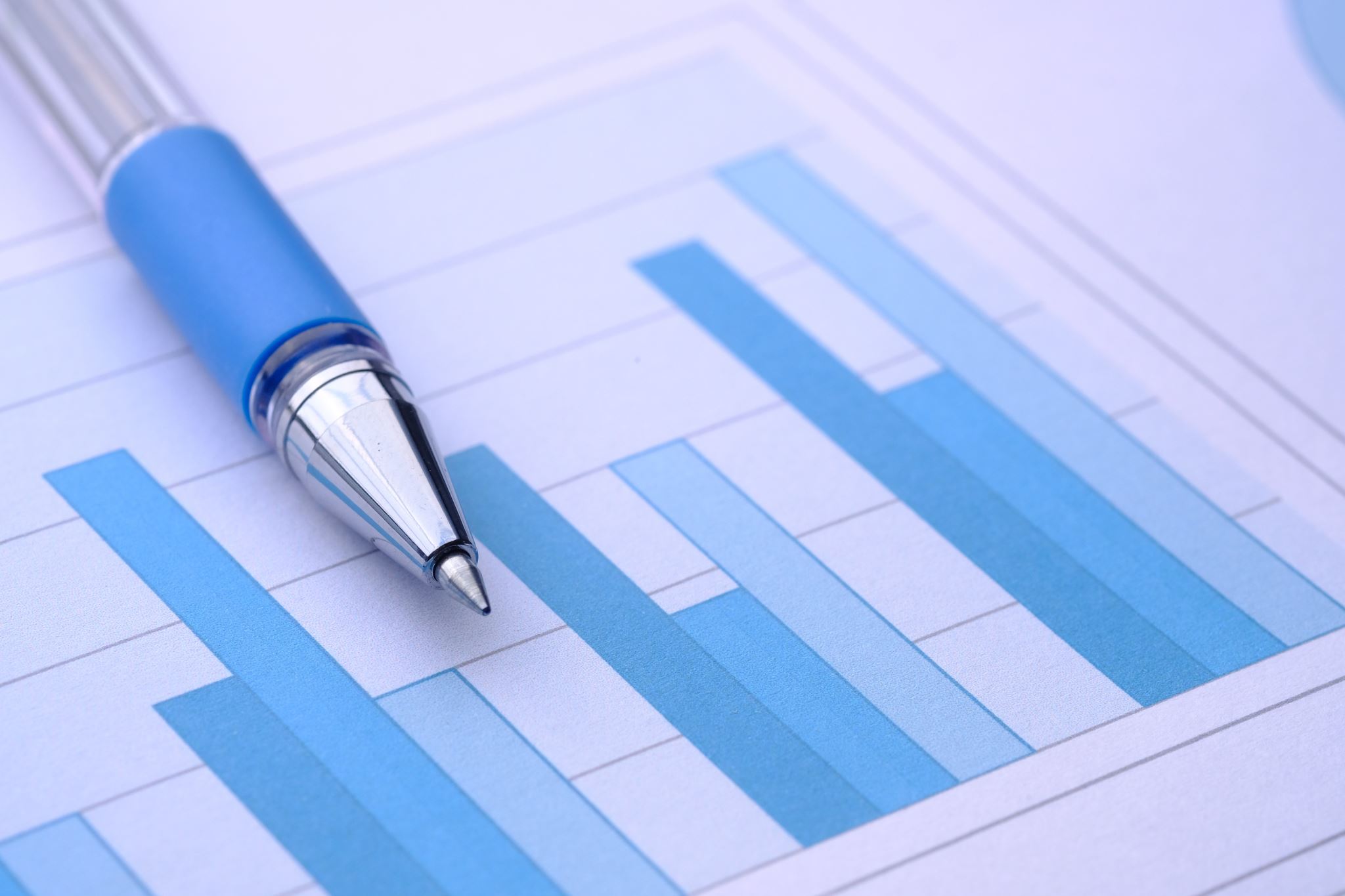 Ważne: wszystkie realizowane inwestycje oraz działania „miękkie” powinny spełniać wymogi wskazane w Ustawie o zapewnieniu dostępności osobom ze szczególnymi potrzebami na każdym etapie realizacji  projektu (w tym także biuro projektu).Dostępność oznacza, że wszystkie produkty projektu (na przykład strona lub aplikacja internetowa, materiały szkoleniowe, konferencja, wybudowane lub modernizowane obiekty, zakupione środki transportu) mogą być wykorzystywane (używane) przez osoby z niepełnosprawnościami.
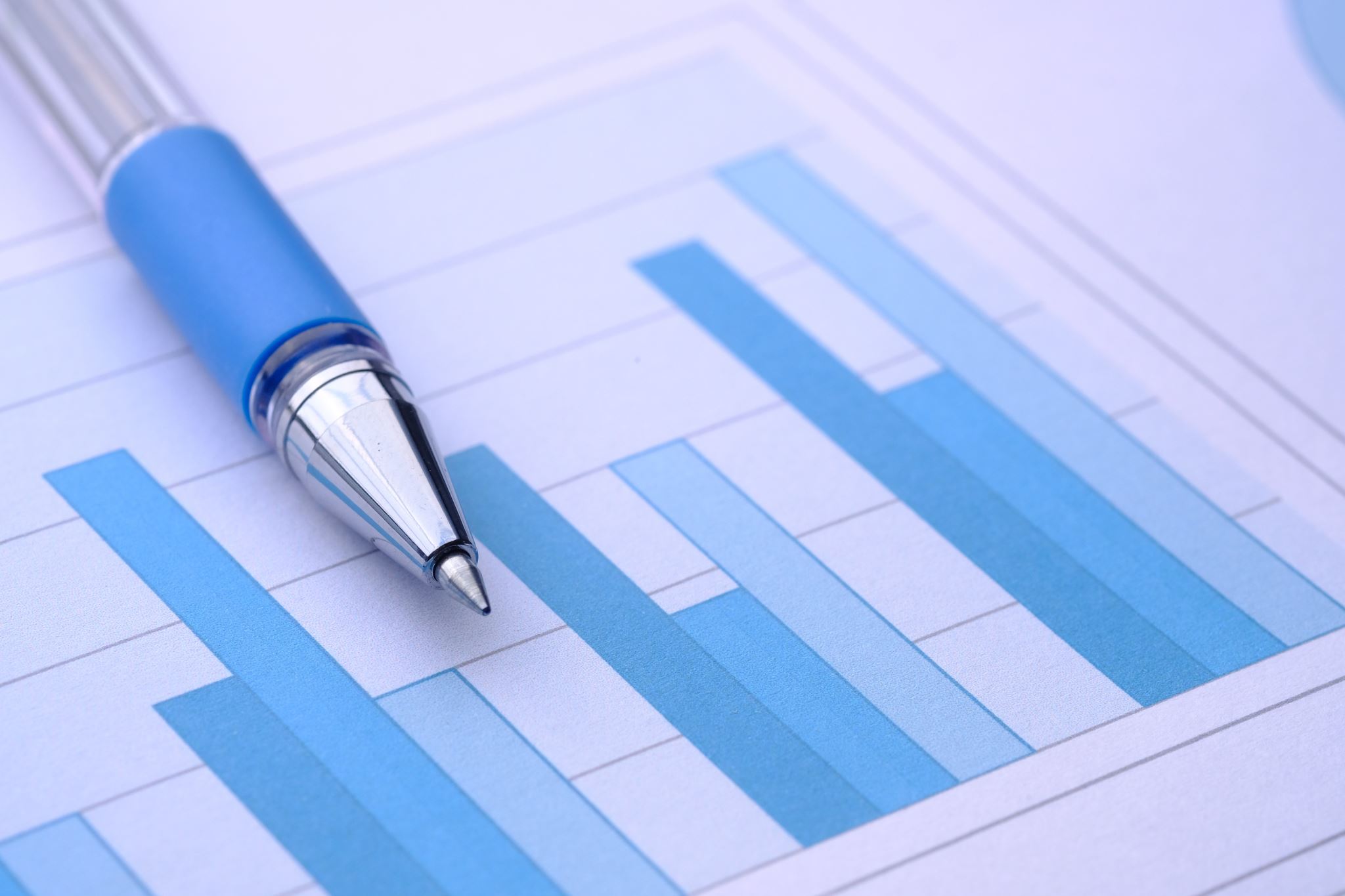 Projekty realizowane z FEM muszą być zgodne z zapisami dokumentu „Europejskie Zasady Jakości dla finansowanych przez UE interwencji o potencjalnym wpływie na dziedzictwo kulturowe” oraz dążyć do realizacji nowej Europejskiej inicjatywy Bauhaus.
P 2.1 Tworzenie  i rozwój placówek wsparcia dziennego dla dzieci i młodzieży – EFS+
Nowy Europejski Bauhaus jest inicjatywą Komisji Europejskiej. 

Celem Nowego Europejskiego Bauhausu jest przyspieszenie transformacji różnych sektorów gospodarki związanych z budownictwem, aby zapewnić wszystkim obywatelom dostęp do nowoczesnych, estetycznych rozwiązań i produktów, które opierają się na obiegu zamkniętym i są mniej emisyjne.

New European Bauhaus (NEB) jest przedsięwzięciem ekologiczno-gospodarczo-kulturalnym, który ma za zadanie integrować naukę, technologię, kulturę oraz sztukę, pozwalając naukowcom znaleźć rozwiązanie problemów identyfikowanych przez obywateli i społeczeństwa. Nowy Europejski Bauhaus wpisuje się w dążenie do neutralności klimatycznej w Europie do 2050 r. oraz budowanie gospodarki obiegu zamkniętego.
P 2.1 Tworzenie  i rozwój placówek wsparcia dziennego dla dzieci i młodzieży – EFS+
Wnioskodawca – NGO/JST

Wysokość wsparcia (na jedną operację) – od 50 000,00 zł do 200 000 EUR

Poziom dofinansowania – 95% kk

Konieczne jest uwzględnienie kosztów pośrednich w wysokości do 25% bezpośrednich wydatków kwalifikowalnych.

Warunki udzielania wsparcia w ramach Działania 6.22 Wsparcie usług społecznych i zdrowotnych w regionie – RLKS, typ projektu:

Tworzenie nowych oraz rozwój już istniejących placówek wsparcia dziennego dla dzieci i młodzieży, wynikają z załącznika nr 1A oraz 1B do Regulaminu.
Projekt może być realizowany do 30 czerwca 2029 r.

Czas realizacji projektu może wynosić do 24 miesięcy i liczony jest od dnia podpisania Umowy. 
Wnioskodawca może na własne ryzyko ponosić koszty wskazane w projekcie od momentu złożenia wniosku.
P 2.1 Tworzenie  i rozwój placówek wsparcia dziennego dla dzieci i młodzieży –EFS+
1.	Odbiorcami wsparcia (grupą docelową) w ramach kompleksowych działań realizowanych w typie projektu:
A.	Tworzenie nowych oraz rozwój już istniejących placówek wsparcia dziennego dla dzieci i młodzieży, są: 
•	dzieci i młodzież do 18 r.ż. oraz ich rodzice i opiekunowie prawni,
•	placówki wsparcia dziennego dla dzieci i młodzieży.
P 2.1 Tworzenie  i rozwój placówek wsparcia dziennego dla dzieci i młodzieży – EFS+
Projekty winny być zgodne z Regionalnym Planem Rozwoju Usług Społecznych i Deinstytucjonalizacji Województwa Małopolskiego stanowiącym załącznik nr 11 do Regulaminu oraz realizować ideę deinstytucjonalizacji (dalej DI). Działania mają odpowiadać na zdiagnozowane deficyty w społeczności i uwzględniać konieczność indywidualnego podejścia do odbiorcy i jego specyficznych potrzeb, potencjału i preferencji. Wsparcie będzie realizowane przede wszystkim na obszarach, gdzie dostęp do usług jest najmniejszy.
Oferowane wsparcie jest dopasowane do potrzeb osób wykluczonych komunikacyjnie.
Możliwe jest świadczenie usług poradnictwa specjalistycznego (jako komplementarny element projektu).
W ramach realizowanych działań nie ma możliwości wspierania opieki instytucjonalnej. Wyjątek stanowią usługi realizowane przez placówki w społeczności lokalnej. Natomiast działania na rzecz osób przebywających w opiece instytucjonalnej mogą być realizowane tylko w zakresie usamodzielnienia/powrotu do środowiska.
Możliwe jest wsparcie rozwoju kadr w celu świadczenia usług w społeczności lokalnej. Wsparcie musi być zgodne z zasadą DI i nie może prowadzić do wzmocnienia potencjału instytucjonalnego placówek.
P 2.1 Tworzenie  i rozwój placówek wsparcia dziennego dla dzieci i młodzieży – EFS+
Elementem wsparcia będzie tworzenie nowych oraz rozwój istniejących placówek wsparcia dziennego dla dzieci i młodzieży w formie opiekuńczej i specjalistycznej oraz w formie pracy podwórkowej realizowanej przez wychowawcę.

Wsparcie istniejących placówek wsparcia dziennego jest możliwe wyłącznie pod warunkiem:
•	zwiększenia liczby miejsc w tych placówkach lub
•	rozszerzenia oferty wsparcia.

Wsparcie placówek jest realizowane zgodnie z ustawą z dnia 9 czerwca 2011 r. o wspieraniu rodziny i systemu pieczy zastępczej (t.j. Dz. U. z 2024 r., poz. 177).
P 2.1 Tworzenie  i rozwój placówek wsparcia dziennego dla dzieci i młodzieży – EFS+
Na prowadzenie placówki wsparcia dziennego wymagane jest uzyskanie zezwolenia, o którym mowa w art. 19 ustawy z dnia 9 czerwca 2011 r. o wspieraniu rodziny i systemie pieczy zastępczej. Wymóg ten nie dotyczy jednostek samorządu terytorialnego (JST) i podmiotów, którym JST zleciły realizację tego zadania na podstawie art. 190 ustawy z dnia 9 czerwca 2011 r. o wspieraniu rodziny i systemie pieczy zastępczej. 

Pobyt dziecka w placówce wsparcia dziennego jest nieodpłatny.
P 2.1 Tworzenie  i rozwój placówek wsparcia dziennego dla dzieci i młodzieży – EFS+
Obligatoryjne jest, aby projekty realizowane były zgodnie z załącznikiem nr 12 do Regulaminu konkursu (Model prowadzenia w Małopolsce placówek wsparcia dziennego dla dzieci, młodzieży i ich rodzin), opracowanym przez Regionalny Ośrodek Polityki Społecznej w Krakowie. 
Spełnienie wymogów określonych w „Modelu prowadzenia w Małopolsce placówek wsparcia dziennego dla dzieci, młodzieży i ich rodzin” stanowiącym załącznik nr 12 do Regulaminu, oznacza, że:

Oferta placówki skierowana jest do dzieci/młodzieży i ich rodzin, w szczególności gdy dotykają ich problemy,

2)	Zakres usług świadczonych w placówce zgodnie z Ustawą z dnia 9 czerwca 2011 r. o wspieraniu rodziny i systemie pieczy zastępczej obligatoryjnie obejmuje:
a)	w przypadku placówek prowadzonych w formie opiekuńczej, w tym kół zainteresowań, świetlic, klubów, ognisk wychowawczych: opiekę i wychowanie, pomoc w nauce, organizację czasu wolnego, zabawę i zajęcia sportowe oraz rozwój zainteresowań;
b)	w przypadku placówek prowadzonych w formie specjalistycznej, w szczególności: organizację zajęć socjoterapeutycznych, terapeutycznych, korekcyjnych, kompensacyjnych oraz logopedycznych, realizację indywidualnych programów korekcyjnych, psychokorekcyjnych i psychoprofilaktycznych, w szczególności terapię pedagogiczną, psychologiczną i socjoterapię;
c)	w przypadku placówek prowadzonych w formie pracy podwórkowej: realizację działań animacyjnych i socjoterapeutycznych.
P 2.1 Tworzenie  i rozwój placówek wsparcia dziennego dla dzieci i młodzieży – EFS+
Placówka wsparcia dziennego realizuje zasady określone w części 4. Modelu „Zakres realizowanych oddziaływań – oferta placówki”.

Placówka spełnia standardy lokalowe określone dla placówek wsparcia dziennego w ustawie z dnia 9 czerwca 2011 roku o wspieraniu rodziny i systemie pieczy zastępczej, a także w Rozporządzeniu Ministra Pracy i Polityki Społecznej z dnia 13 października 2015 r. w sprawie wymagań lokalowych i sanitarnych, jakie musi spełniać lokal, w którym ma być prowadzona placówka wsparcia dziennego (Dz. U. z 2015 r., poz. 1630).

Placówka wsparcia dziennego – w szczególności opiekuńcza i specjalistyczna - funkcjonuje cały rok co najmniej we wszystkie dni robocze w godzinach wynikających z potrzeb i do nich dostosowanych.
P 2.1 Tworzenie  i rozwój placówek wsparcia dziennego dla dzieci i młodzieży – EFS+
Usługi placówki realizowanie są w oparciu o spisane indywidualne plany wsparcia sporządzane do 30 dni od dnia przyjęcia do placówki. Nie rzadziej niż co pół roku następuje podsumowanie i ocena sposobu ich realizacji (por. części 4.1 Modelu).

Placówka wsparcia dziennego równolegle buduje relacje z rodzinami/opiekunami uczestników placówki (por. części 4.2 Modelu).

Organizacja placówki obejmuje dożywianie uczestników - minimum jednego posiłku dziennie dostosowanego do pory dnia i czasu przebywania dziecka w placówce oraz organizację transportu uczestników do i z placówki w razie zapotrzebowania.

Placówka ustala w dokumentach wewnętrznych zasady korzystania z usług dowozu zgodnie z zapotrzebowaniem.

Placówka wsparcia dziennego współpracuje z właściwym miejscowo ośrodkiem pomocy społecznej i/lub centrum usług społecznych, w tym asystentami rodziny.
P 2.1 Tworzenie  i rozwój placówek wsparcia dziennego dla dzieci i młodzieży – EFS+
Wnioskodawca powinien zaplanować i przedstawić we wniosku opis zachowania trwałości utworzonych miejsc świadczenia usług społecznych (tzn. przedstawić we wniosku co najmniej szacunkowy koszt utrzymania miejsc w okresie trwałości oraz planowany sposób finansowania). 

Trwałość jest rozumiana jako instytucjonalna gotowość do świadczenia ww. usług.
Trwałość powinna zostać zaplanowana co najmniej przez okres odpowiadający połowie okresu realizacji projektu.
P 2.1 Tworzenie  i rozwój placówek wsparcia dziennego dla dzieci i młodzieży – EFS+
Rozwijanie oferty istniejących placówek prowadzonych w formie opiekuńczej zapewniających dzieciom opiekę i wychowanie, w tym:  pomoc w nauce oraz organizację czasu wolnego, zabawę i zajęcia sportowe oraz rozwój zainteresowań,o rozwijanie oferty specjalistycznej - zajęcia socjoterapeutyczne, terapeutyczne, korekcyjne, kompensacyjne, logopedyczne, program psychokorekcyjny lub psychoprofilaktyczny, w szczególności terapię pedagogiczną, psychologiczną i socjoterapię, wdrażanie działań animacyjnych i socjoterapeutycznych realizowanych przez placówki pracy podwórkowej,o rozwijanie pomocy udzielanej rodzinom przeżywającym problemy w sprawowaniu funkcji opiekuńczo-wychowawczej (w ramach placówek wsparcia dziennego dla dzieci i młodzieży)
1.5 Rozwój infrastruktury kultury oraz dbałość o dziedzictwo materialne i niematerialne (historyczne) obszaru - EFRR
W ramach naboru planowane jest wsparcie działań przyczyniających się do rozwoju podmiotów prowadzących działalność kulturalną (których głównym zadaniem statutowym jest prowadzenie działalności kulturalnej), polegających na tworzeniu, upowszechnianiu i ochronie kultury. 
Rezultatem będzie wzrost jakości i dostępności oferty w obszarze kultury, szczególnie dla osób zagrożonych wykluczeniem społecznym poprzez podnoszenie standardów infrastruktury. /R/
1.5 Rozwój infrastruktury kultury oraz dbałość o dziedzictwo materialne i niematerialne (historyczne) obszaru - EFRR
Zakresem jest rozwój infrastruktury kultury tj. budowa, rozbudowa, przebudowa i remont 
(z zastrzeżeniem, że wszystkie prace związane będą z realizacją wydatków inwestycyjnych, a nie dotyczą wydatków bieżących) m.in. domów kultury, bibliotek, muzeów, klubów, świetlic, w tym wyposażenie ich w nowe technologie wzmacniające ofertę kulturalną oraz zapewnienie warunków w zakresie dostępności, m.in. dla seniorów czy rodzin z małymi dziećmi.
W skali roku przynajmniej 80% czasu lub przestrzeni tej infrastruktury musi być wykorzystywane do celów związanych z kulturą. 
W ramach szerszego projektu możliwe będzie dostosowanie obiektów do potrzeb osób z niepełnosprawnościami, rozwój  zasobów dziedzictwa niematerialnego w tym jego dokumentowanie, zachowanie i upowszechnianie, m.in. badanie terenowe, sporządzanie wywiadów i dokumentacji etnograficznej, upowszechnianie kultury ludowej oraz tradycyjnego rzemiosła w formie warsztatów, itp., zakup wyposażenia na potrzeby prowadzenia działalności kulturalnej.
1.5 Rozwój infrastruktury kultury oraz dbałość o dziedzictwo materialne i niematerialne (historyczne) obszaru - EFRR
Warunki wsparcia projektów:
1) Preferowane jest wykorzystanie infrastruktury istniejącej, natomiast budowa nowych budynków jest dozwolona tylko w wyjątkowych, uzasadnionych przypadkach.
2) Obiekty/infrastruktura realizowana w ramach działania muszą być ogólnodostępne.
3) Projekt nie może generować dochodu i musi być pożądany z punktu widzenia lokalnej społeczności lub realizowany głównie przez instytucje publiczne.
4) Działania w zakresie promocji są możliwe tylko w niewielkim zakresie i stanowią element projektu.
5) Jeśli projekt ma wpływ na dziedzictwo kulturowe, musi być zgodny z zapisami dokumentu „Europejskie Zasady Jakości dla finansowanych przez UE interwencji o potencjalnym wpływie na dziedzictwo kulturowe” oraz dążyć do realizacji nowej Europejskiej inicjatywy Bauhaus.
Warunki uzyskania wsparcia w ramach wynikające z załącznika nr 1A oraz 1B do Regulaminu.
1.5 Rozwój infrastruktury kultury oraz dbałość o dziedzictwo materialne i niematerialne (historyczne) obszaru - EFRR
Wyłączeniu z dofinansowania podlegają:
1) Inwestycje w elementy infrastruktury drogowej (w tym w parkingi), chyba że stanowią one nieodłączny element większego projektu, a ich koszt nie przekracza 15% kosztów kwalifikowalnych projektu. Do limitu 15% nie wchodzą elementy infrastruktury drogowej przeznaczone do ruchu pieszego i rowerowego. W miastach projekty te nie mogą obejmować budowy nowych dróg lub parkingów oraz w odniesieniu do istniejących - zwiększenia ich pojemności lub przepustowości, ani nie mogą w żaden inny sposób przyczyniać się do zwiększenia natężenia ruchu samochodowego.
2) Inwestycje z zakresu infrastruktury sportowej, tj. infrastruktury służącej rozgrywkom zawodów sportowych oraz wykorzystywanej do prowadzenia działalności przez kluby sportowe (w szczególności: hale sportowe, sale gimnastyczne, boiska, lodowiska, kryte baseny) szkolne obiekty sportowe.
3) Inwestycje w budynki służące funkcjom administracyjno – zarządczym.
4) Inwestycje z zakresu rekreacji, co oznacza, że zaprojektowana infrastruktura nie powinna służyć wyłącznie zaspokajaniu potrzeb lokalnych społeczności, ale stanowić podstawę dla wzrostu ruchu turystycznego w danej miejscowości, przyczyniać się m.in. do zróżnicowania oferty turystycznej i jej dywersyfikacji terytorialnej oraz wydłużenia sezonów ruchu turystycznego.
5) Infrastruktura lotnisk aeroklubowych.
6) Obiekty hotelarskie, noclegowe, gastronomiczne w formie stacjonarnej i mobilnej.
7) Parki rozrywki
1.5 Rozwój infrastruktury kultury oraz dbałość o dziedzictwo materialne i niematerialne (historyczne) obszaru - EFRR
Czas realizacji projektu może wynosić do 24 miesięcy i liczony jest od dnia podpisania Umowy. Wnioskodawca może na własne ryzyko ponosić koszty wskazane w projekcie od momentu złożenia wniosku.
Szczegółowe informacje wspierające sposób wypełniania wniosku, w tym dotyczące okresu realizacji projektu określone są w Wadamekum.
1.5 Rozwój infrastruktury kultury oraz dbałość o dziedzictwo materialne i niematerialne (historyczne) obszaru - EFRR
* projekt finansowany ze środków EFRR, którego łączny koszt wyrażony w PLN nie przekracza równowartości 200 tys. EUR  w dniu zawarcia Umowy, rozliczany jest obligatoryjnie za pomocą uproszczonych metod rozliczania wydatków.
W przypadku tych projektów konieczne jest uwzględnienie kosztów pośrednich, w wysokości 3% bezpośrednich wydatków kwalifikowalnych projektu.
W przypadku projektów, który łączny koszt wyrażony w PLN przekracza 200 tys. EUR w dniu zawarcia Umowy rozliczany jest po kosztach rzeczywistych, bezpośrednich. W przypadku tych projektów uwzględnienie kosztów pośrednich w projekcie jest dobrowolne.
1.5 Rozwój infrastruktury kultury oraz dbałość o dziedzictwo materialne i niematerialne (historyczne) obszaru - EFRR
Zaplanowane wskaźniki produktu: 

RCO 77 liczba obiektów kulturalnych i turystycznych objętych wsparciem – 3
RCO074 Ludność objęta projektami w ramach strategii zintegrowanego rozwoju terytorialnego – 150
RCO080 Wspierane strategie rozwoju lokalnego kierowanego przez społeczność – 3
RCO080 Liczba instytucji kultury objętych wsparciem– 3
Kwota wsparcia z programu EFRR – ok 5 470 284,00 zł
Poziom dofinansowania – 85% KK
- Wnioskodawca- JST
- Sposób realizacji – konkurs
- Wysokość wsparcia (na jedną operację) – od 350 000,00 zł
1.5 Rozwój infrastruktury kultury oraz dbałość o dziedzictwo materialne i niematerialne (historyczne) obszaru - EFRR
Konieczność przeprowadzenia analizy zapotrzebowania.
Konieczność przygotowania Analizy finansowej zgodnie z formularzem UM.
Weryfikowane będą ustalone w analizie finansowej wartości wskaźników efektywności finansowej projektu.
Kryterium uznaje się za spełnione jeśli wskaźnik FNPV/K (finansowa bieżąca wartość netto kapitału) ze wsparciem unijnym będzie mieć wartość ujemną lub równą zeru, natomiast finansowa stopa zwrotu FRR(K) (finansowa wewnętrzna stopa zwrotu z kapitału) będzie niższa lub równa stopie dyskontowej użytej w analizie finansowej. Dopuszcza się odstępstwo od tej zasady w postaci nieujemnej wartości FNPV (finansowa bieżąca wartość netto) w sytuacji, gdy wynika to ze specyfiki projektu, tj. dotyczy sytuacji znacznego poziomu ryzyka związanego z wysokim poziomem innowacyjności lub w projektach dotyczących podniesienia efektywności energetycznej budynków jeśli generują oszczędności kosztów operacyjnych.
1.6 Rozwój oferty turystycznej na obszarze LGD ZPT- EFRR
W ramach naboru planowane jest wsparcie działań przyczyniających się do rozwoju oferty turystycznej. Możliwe będzie tworzenie produktów turystycznych bazujących na potencjałach oraz walorach kulturowych i przyrodniczych danego obszaru. Wspierana będzie infrastruktura do potrzeb zrównoważonej turystyki i stworzenia ponadlokalnej oferty turystycznej tematycznie zintegrowanej. 
Zakresem jest budowa, rozbudowa, przebudowa, remont (z zastrzeżeniem, że wszystkie prace związane będą z realizacją wydatków inwestycyjnych a nie dotyczą wydatków bieżących) kompleksowych wielofunkcyjnych: obiektów turystycznych oraz stref aktywności turystycznej skoncentrowanych wokół atrakcji turystycznych np.: tężnie, platformy i wieże widokowe, miejsca obserwacyjne, ścianki wspinaczkowe, amfiteatry plenerowe, jako element projektu mała architektura (np. ławki, stoły, paleniska, grille, wiaty, infokioski itp.). Budowa, rozbudowa, przebudowa, remont infrastruktury turystycznej przy zbiornikach wodnych, ciekach naturalnych, wyrobiskach po żwirowych wraz z tworzeniem miejsc wypoczynku na tych obszarach oraz ich zagospodarowaniem w celach turystycznych m.in. poprzez tworzenie kąpielisk wraz z elementami infrastruktury turystycznej np. podesty, plaże, boiska do sportów plażowych. /R/
1.6 Rozwój oferty turystycznej na obszarze LGD ZPT- EFRR
W ramach szerszego projektu możliwe będzie przygotowanie i uzbrojenie terenów, na których zlokalizowane będą ogólnodostępne obiekty i infrastruktura turystyczna w tym np. infrastruktura wodno-kanalizacyjna oraz dostosowanie obiektów turystycznych, szlaków do potrzeb osób z niepełnosprawnościami.
Warunki wsparcia projektów:
Preferowane jest wykorzystanie infrastruktury istniejącej, natomiast budowa nowych budynków jest dozwolona tylko w wyjątkowych, uzasadnionych przypadkach.
Obiekty/infrastruktura realizowana w ramach działania muszą być ogólnodostępne.
Projekt nie może generować dochodu i musi być pożądany z punktu widzenia lokalnej społeczności lub realizowany głównie przez instytucje publiczne.
Działania w zakresie promocji są możliwe tylko w niewielkim zakresie i stanowią element projektu.

/R/
1.6 Rozwój oferty turystycznej na obszarze LGD ZPT- EFRR
Zgodnie z rekomendacjami zawartymi w raporcie ETO z grudnia 2021 r. wsparcie finansowe z EFRR powinno być skierowane na projekty turystyczne które są:
wspierane odpowiednią analizą popytu i oceną potrzeb w celu ograniczenia ryzyka nieefektywności,
skoordynowane z projektami w sąsiednich obszarach, unikając nakładania się i konkurowania,
mają wpływ na stymulowanie aktywności turystycznej w regionie, wykraczający poza sam projekt, są trwałe i będą utrzymywane po ich zakończeniu. /R/
1.6 Rozwój oferty turystycznej na obszarze LGD ZPT- EFRR
Zgodnie z rekomendacjami zawartymi w raporcie ETO z grudnia 2021 r. wsparcie finansowe z EFRR powinno być skierowane na projekty turystyczne które są:
wspierane odpowiednią analizą popytu i oceną potrzeb w celu ograniczenia ryzyka nieefektywności,
skoordynowane z projektami w sąsiednich obszarach, unikając nakładania się i konkurowania,
mają wpływ na stymulowanie aktywności turystycznej w regionie, wykraczający poza sam projekt, są trwałe i będą utrzymywane po ich zakończeniu. /R/
1.6 Rozwój oferty turystycznej na obszarze LGD ZPT- EFRR
Warunki uzyskania wsparcia w ramach wynikające z załącznika nr 1A oraz 1B do Regulaminu. 
Zał. 1A -  Kryteria oceny zgodności z programem 
Zał. 1B  - Kryteria wyboru projektów. /R/
1.6 Rozwój oferty turystycznej na obszarze LGD ZPT- EFRR
Wyłączeniu z dofinansowania podlegają:
Inwestycje w elementy infrastruktury drogowej (w tym w parkingi), chyba że stanowią one nieodłączny element większego projektu, a ich koszt nie przekracza 15% kosztów kwalifikowalnych operacji. Do limitu 15% nie wchodzą elementy infrastruktury drogowej przeznaczone do ruchu pieszego i rowerowego. W miastach projekty te nie mogą obejmować budowy nowych dróg lub parkingów oraz w odniesieniu do istniejących - zwiększenia ich pojemności lub przepustowości, ani nie mogą w żaden inny sposób przyczyniać się do zwiększenia natężenia ruchu samochodowego.
Inwestycje z zakresu infrastruktury sportowej, tj. infrastruktury służącej rozgrywkom zawodów sportowych oraz wykorzystywanej do prowadzenia działalności przez kluby sportowe (w szczególności: hale sportowe, sale gimnastyczne, boiska, lodowiska, kryte baseny) szkolne obiekty sportowe.
Inwestycje w budynki służące funkcjom administracyjno – zarządczym.
Inwestycje z zakresu rekreacji, co oznacza, że zaprojektowana infrastruktura nie powinna służyć wyłącznie zaspokajaniu potrzeb lokalnych społeczności, ale stanowić podstawę dla wzrostu ruchu turystycznego w danej miejscowości, przyczyniać się m.in. do zróżnicowania oferty turystycznej i jej dywersyfikacji terytorialnej oraz wydłużenia sezonów ruchu turystycznego.
Infrastruktura lotnisk aeroklubowych.
Obiekty hotelarskie, noclegowe, gastronomiczne w formie stacjonarnej i mobilnej.
Parki rozrywki./R/
1.6 Rozwój oferty turystycznej na obszarze LGD ZPT- EFRR
Czas realizacji projektu może wynosić do 24 miesięcy i liczony jest od dnia podpisania Umowy. 
Wnioskodawca może na własne ryzyko ponosić koszty wskazane w projekcie od początku okresu kwalifikowania wydatków, tj. 1 stycznia 2021 r. zgodnie z wytycznymi dotyczącymi kwalifikowalności wydatków na lata 2021- 2027 lub od momentu złożenia wniosku. /R/
1.6 Rozwój oferty turystycznej na obszarze LGD ZPT- EFRR
1. Maksymalny całkowity poziom dofinansowania wydatków kwalifikowalnych projektu wynosi 85%, z zastrzeżeniem projektów objętych pomocą publiczną. Minimalna wartość wydatków kwalifikowalnych wynosi 350 000,00 PLN.
2. Minimalny wkład własny Wnioskodawcy wynosi 15% wydatków kwalifikowanych projektu, z zastrzeżeniem projektów objętych pomocą publiczną.
3. Forma wsparcia: dotacja.
4. Projekty objęte regułami pomocy publicznej nie mogą korzystać z dofinansowania ze środków budżetu państwa.
5. W projektach objętych pomocą publiczną VAT nie jest kosztem kwalifikowalnym w sytuacji, jeżeli Wnioskodawca na podstawie przepisów podatkowych może go odzyskać, niezależnie od tego czy zamierza się ubiegać o jego zwrot.
6. Szczegółowe informacje związane z wymaganiami finansowymi dotyczącymi projektu, w tym na temat sposobu kalkulacji budżetu oraz zasad sporządzania kalkulacji kosztów projektu, zostały określone w Wademekum. /R/
1.6 Rozwój oferty turystycznej na obszarze LGD ZPT- EFRR
Zaplanowane wskaźniki produktu: 

RCO 77 liczba obiektów kulturalnych i turystycznych objętych wsparciem – 1
RCO074 Ludność objęta projektami w ramach strategii zintegrowanego rozwoju terytorialnego – 50
RCO080 Wspierane strategie rozwoju lokalnego kierowanego przez społeczność – 1
Kwota wsparcia z programu EFRR – ok 1 320 000,00 zł
Poziom dofinansowania – 85% KK
- Wnioskodawca- JST
- Sposób realizacji – konkurs
- Wysokość wsparcia (na jedną operację) – od 350 000,00 zł
1.6 Rozwój oferty turystycznej na obszarze LGD ZPT- EFRR
Konieczność przygotowania Analizy finansowej zgodnie z formularzem UM.
Weryfikowane będą ustalone w analizie finansowej wartości wskaźników efektywności finansowej projektu.
Kryterium uznaje się za spełnione jeśli wskaźnik FNPV/K (finansowa bieżąca wartość netto kapitału) ze wsparciem unijnym będzie mieć wartość ujemną lub równą zeru, natomiast finansowa stopa zwrotu FRR(K) (finansowa wewnętrzna stopa zwrotu z kapitału) będzie niższa lub równa stopie dyskontowej użytej w analizie finansowej. Dopuszcza się odstępstwo od tej zasady w postaci nieujemnej wartości FNPV (finansowa bieżąca wartość netto) w sytuacji, gdy wynika to ze specyfiki projektu, tj. dotyczy sytuacji znacznego poziomu ryzyka związanego z wysokim poziomem innowacyjności lub w projektach dotyczących podniesienia efektywności energetycznej budynków jeśli generują oszczędności kosztów operacyjnych.
Wsparcie w ramach Programu Strategicznego  Wspólna Polityka Rolna (PS WPR)
Suma pomocy dla jednego beneficjenta  nie może przekroczyć 500 tys. zł. Limitu nie stosuje się do JSFP. 

Wnioskodawcy - NGO - siedziba lub oddział przynajmniej od roku na obszarze LGD.

W przypadku gdy operacja jest inwestycją trwale związaną z nieruchomością, pomoc przyznaje się, jeżeli jest realizowana:

na obszarze objętym LSR;

2) na nieruchomości będącej własnością wnioskodawcy lub do której wnioskodawca posiada tytuł prawny do dysponowania na cele określone we wniosku o przyznanie pomocy przez okres ubiegania się o przyznanie pomocy na operację, okres realizacji operacji oraz okres związania celem.

W przypadku operacji, która obejmuje koszty zakupu i instalacji odnawialnych źródeł energii, pomoc przyznaje się, jeżeli suma planowanych do poniesienia kosztów dotyczących odnawialnych źródeł energii nie przekracza połowy wszystkich kosztów kwalifikowalnych.
PS WPR- koszty ogólne
WPR -Do kosztów ogólnych (10% kosztów kwalifikowlanych) zalicza się w szczególności koszty:

1) przygotowania dokumentacji technicznej operacji, w tym:
a) kosztorysów inwestorskich,
b) projektów budowlanych,
c) wypisów i wyrysów z ewidencji gruntów i budynków,
d) projektu OZE (odnawialne źródła energii) i termomodernizacji,
e) audytu energetycznego;
2) sprawowania nadzoru inwestorskiego lub autorskiego;
3) związane z kierowaniem robotami budowlanymi.

O pomoc może ubiegać się wyłącznie podmiot posiadający numer Ewidencji Producentów ( wpis do ewidencji producentów w ARiMR) .
P 1.1 Tworzenie i rozwój małej infrastruktury publicznej dostępnej dla wszystkich mieszkańców- projekty jst / NGO – PS WPR
"Mała infrastruktura publiczna” – to wszystkie operacje niekomercyjne, których koszty całkowite nie przekraczają 1 mln euro. Może to być infrastruktura kulturalna, turystyczna, rekreacyjna lub sportowa. Może to być jeden większy obiekt lub zbiór mniejszych obiektów infrastruktury pod warunkiem, że koszty całkowite operacji nie przekroczą 1 mln euro. Nie dozwolone są zakresy związane z budową lub modernizacja dróg, targowisk, sieci wodno-kanalizacyjnych, przydomowych oczyszczalni ścieków, oraz operacje dotyczące świadczenia usług rolniczych. 

Zakres „Poprawa dostępu do usług dla lokalnych społeczności z wyłączeniem inwestycji infrastrukturalnych oraz operacji produkcyjnych (zakresy 1-3)” zakłada, iż efekty operacji będą służyły zaspokajaniu potrzeb społeczności lokalnej, a ewentualne obiekty infrastruktury powstające w ramach tych operacji będą ogólnodostępne. 
W ramach tego zakresu możliwe będą do realizacji np. inwestycje polegające na wyposażeniu istniejącego już obiektu infrastruktury (np. świetlicy, przedszkola, boiska) lub inwestycje w obiekty infrastruktury ogólnodostępnej takie jak np. ławki, piaskownice, huśtawki, drabinki, śmietniki. 

Może to być jeden większy obiekt lub zbiór mniejszych obiektów infrastruktury pod warunkiem, że koszty całkowite operacji nie przekroczą 1 mln euro.
P 1.1 Tworzenie i rozwój małej infrastruktury publicznej dostępnej dla wszystkich mieszkańców- projekty jst / NGO – PS WPR- zaplanowane wskaźniki
Liczba operacji dotyczących małej infrastruktury publicznej – 4 szt.

Kwota wsparcia z programu PS WPR –  ok 1 600 000,00 zł łącznie, 

Wnioskodawca - jst / NGO

Sposób realizacji – konkurs

Wysokość wsparcia (na jedną operację) – od 50 000,00 zł do 500 000,00 zł

Poziom dofinansowania – 75%  jst / 100% NGO

Okres trwałości - 5 lat od dnia wypłaty pomocy

Forma płatności - refundacja poniesionych kosztów, zaliczka - do potwierdzenia (brak wzoru umowy, w przygotowaniu przez ARiMR )
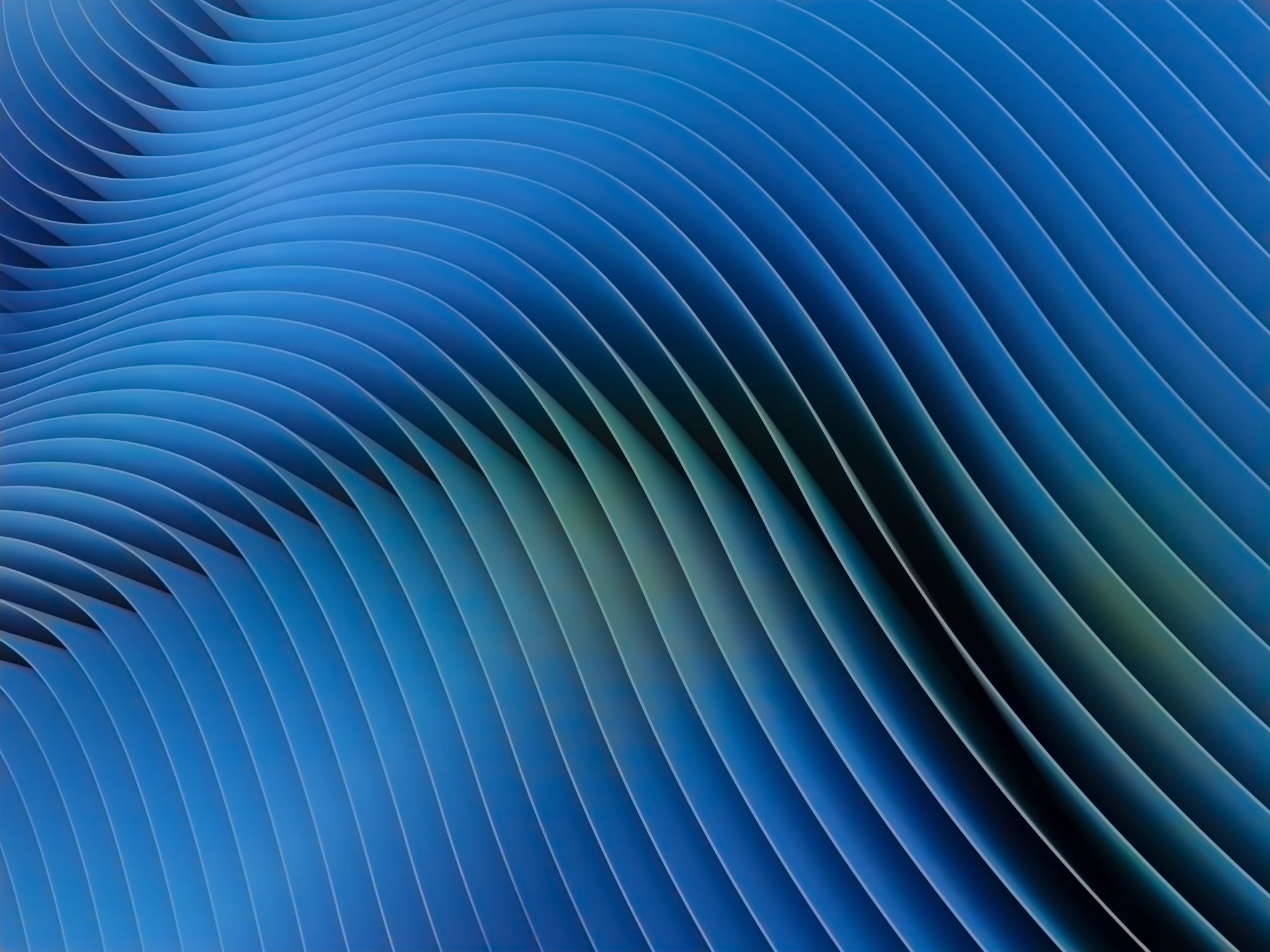 P 1.1 Tworzenie i rozwój małej infrastruktury publicznej dostępnej dla wszystkich mieszkańców- projekty jst / NGO – PS WPR
1.7 Rozwijanie i popularyzacja dziedzictwa kulturowego i bogatych tradycji lokalnych – PS WPR
Liczba operacji związanych z rozwijaniem i popularyzacją dziedzictwa kulturowego i bogatych tradycji lokalnych – 3

Kwota wsparcia z programu PS WPR – ok 400 000,00 zł

Wnioskodawca – jst/NGO

Sposób realizacji – konkurs

Wysokość wsparcia (na jedną operację) – od 50 000,00 zł do 150 000,00 zł

Poziom dofinansowania –75% jst / 100% NGO

Okres trwałości - 5 lat od dnia wypłaty pomocy

Forma płatności - refundacja poniesionych kosztów
1.7 Rozwijanie i popularyzacja dziedzictwa kulturowego i bogatych tradycji lokalnych- przykładowy zakres projektów  - PS WPR
Wydarzenia społeczne, festiwale,
Działania podejmowane przez Koła Gospodyń Wiejskich związane z popularyzacją lokalnej kultury, tradycji i dziedzictwa,
Wsparcie ginących zawodów,
Popularyzacja twórców ludowych, rozwijanie i popularyzacja folkloru, w tym zajęcia dla różnych grup wiekowych związanych z lokalną tradycją,
Wspieranie tworzenia oferty związanej z przekazywaniem tradycji, zwyczajów, rękodzieła i tradycyjnych produktów żywnościowych przez osoby starsze najmłodszemu pokoleniu mieszkańców LGD Zielony Pierścień Tarnowa,
Rajdy, imprezy sportowe i rekreacyjne dla mieszkańców i gości.
P 2.2 Aktywni mieszkańcy - aktywizacja mieszkańców i poprawa dostępności usług dla osób będących w niekorzystnej sytuacji – PS WPR
Liczba operacji związanych z aktywizacją mieszkańców – 2

Kwota wsparcia z programu PS WPR – ok 800 000,00 zł 

Wnioskodawca – jst/NGO /LGD - pomoc na operację inwestycyjną przyznaje się podmiotom świadczącym usługi na rzecz grup osób wymagających włączenia w ramach swoich zadań statutowych albo ustawowych, w szczególności organizacjom pozarządowym lub instytucjom kultury.

Sposób realizacji - konkurs/operacja własna 

Wysokość wsparcia (na jedną operację) – od 50 000,00 zł do 500 000,00 zł 

Poziom dofinansowania –75% jst / 100% NGO

Okres trwałości - 5 lat od dnia wypłaty pomocy

Forma płatności - refundacja poniesionych kosztów
P 2.2 Aktywni mieszkańcy - aktywizacja mieszkańców i poprawa dostępności usług dla osób będących w niekorzystnej sytuacji- PSWPR
Działania „miękkie”  i inwestycyjne - doposażenie świetlic, domów wiejskich, klubów seniora, innych obiektów o funkcjach społecznych,  trening kompetencji i umiejętności społecznych, zaradności i samodzielności, poradnictwo psychologiczne, usługi o charakterze zdrowotnym, mające na celu likwidację barier zdrowotnych utrudniających funkcjonowanie w społeczeństwie,aktywizacja mieszkańców w zakresie spędzania czasu wolnego i rekreacji oraz uczestnictwa w życiu kulturalnym i społecznym (element uzupełniający kompleksowe działania). 
Pomoc przyznaje się podmiotom świadczącym usługi na rzecz grup osób wymagających włączenia w ramach swoich zadań statutowych albo ustawowych, w szczególności organizacjom pozarządowym lub instytucjom kultury.